Eternal Security
For those who question
A Study Tool


By, Pastor Bob Rogers
The Prayer
My prayer for all is that TRUTH will prevail. I pray that everyone will lay down pre-learned information and let the Spirit of God, The Holy Spirit instruct us all for the next amount of time it takes to look this over. 
I pray that we all will remember Proverbs 3:5-6 KJV  Trust in the LORD with all thine heart; and lean not unto thine own understanding.  (6)  In all thy ways acknowledge him, and he shall direct thy paths.
Father make this so in our lives, In Jesus’ name Amen.
The Kindness
Please do not think it is divisive or unkind to bring up such a controversial topic and publish it. Some hard questions present themselves in this study. Please use them to allow Holy Spirit to spur you to think on the Word.
This is a doctrine if we learn wrong, it will keep us unsettled all our lives. 
Most people will not feel they have lost their own salvation but will look at others and question the salvation of others. I personally have never met anyone who said they lost their salvation and told me so. I have met many people who are confused about their salvation, or, they don’t have salvation at all. We have to distinguish between the “root of salvation” and the “fruit of salvation.” With this in mind;
Please ask The Holy Spirit to instruct you. Please look with me with a mind tuned to The God of Creation, The One who died on the cross to shed His blood that cleanses us from all unrighteousness. Let’s begin:
The Goal
The goal of this presentation is for everyone to look in a constructive way at the Scriptures presented and understand them according to English language and principles for interpretation. It is eternally important that we know for sure we have put our trust in the Jesus of the Bible. John 3:36
The Bible clearly is God’s written word, all of it from the 1st verse in Genesis to the last verse in Revelation.
There are many assemblies that use the Bible - claiming their explanations are correct. Too often, the interpretations not only differ intensely but are clearly inconsistent with the mind of God.
The Method
Look at the following principles as guidelines for examining a passage. There are more but these are some of what we used. I will not be pointing them out as we travel through this presentation, but, if you are aware you will notice them.

To whom is the passage written?
What does the passage say?
Are there any words or phrases in the passage that need to be examined?
What is the immediate context?
What is the broader context in the chapter and book?
What do I conclude about the passage?
Do my conclusions agree or disagree with related areas of Scripture and others who have studied the passage?
What have I learned and what must I apply to my life?
The Material
Get the Power Point presentation. Study it for yourself. Information will be given at the end on obtaining this presentation.
It is certainly our hope that you will be like the Bereans
Acts 17:10-11 KJV
(10)  And the brethren immediately sent away Paul and Silas by night unto Berea: who coming thither went into the synagogue of the Jews.
(11)  These were more noble than those in Thessalonica, in that they received the word with all readiness of mind, and searched the scriptures daily, whether those things were so.
Eternal Security Romans 5:1-2
Romans 5:1-2 KJV
(1)  Therefore being justified by faith, we have peace with God through our Lord Jesus Christ:
(2)  By whom also we have access by faith into this grace wherein we stand, and rejoice in hope of the glory of God.
Romans 5:1-2 NLT
(1)  Therefore, since we have been made right in God's sight by faith, we have peace with God because of what Jesus Christ our Lord has done for us.
(2)  Because of our faith, Christ has brought us into this place of undeserved privilege where we now stand, and we confidently and joyfully look forward to sharing God's glory.
Romans 5:1-2 AMP
(1)  Therefore, since we have been justified [that is, acquitted of sin, declared blameless before God] by faith, [let us grasp the fact that] we have peace with God [and the joy of reconciliation with Him] through our Lord Jesus Christ (the Messiah, the Anointed).
(2)  Through Him we also have access by faith into this [remarkable state of] grace in which we [firmly and safely and securely] stand. Let us rejoice in our hope and the confident assurance of [experiencing and enjoying] the glory of [our great] God [the manifestation of His excellence and power].
What the Bible has to Say
John 3:16 KJV(16)  For God so loved the world, that he gave his only begotten Son, that whosoever believeth in him should not perish, but have everlasting life.
Salvation is by grace alone, through faith alone, in Christ alone 
Whosoever believeth in him should not perish
Whosoever believeth in him have (has, already possesses) everlasting life
Have (The Greek word: G2192 echō, ekh’-o, translated “have” in King James have 613 times) 
Everlasting (The Greek word: G166 aiōnios, ahee-o'-nee-os—perpetual ((also used of past time, or past and future as well)), eternal, forever, everlasting) 
Perish (The Greek word: G622 apollymi, ap-ol'-loo-mee, appears as perish 33 times, destroy 26, lose 22, be lost 5 times) 
Strong's concordance has Hebrew words in Old Testament and Greek words in New Testament.  H followed by number or G followed by number.
What the Bible has to Say
John 3:16 KJV(16)  For God so loved the world, that he gave his only begotten Son, that whosoever believeth in him should not perish, but have everlasting life.
John 3:36 KJV(36)  He that believeth on the Son hath everlasting life: and he that believeth not the Son shall not see life; but the wrath of God abideth on him.
What the Bible has to Say
What the Bible has to Say
John 6:35-40 KJV
(35)  And Jesus said unto them, I am the bread of life: he that cometh to me shall never hunger; and he that believeth on me shall never thirst.
(36)  But I said unto you, That ye also have seen me, and believe not.
(37)  All that the Father giveth me shall come to me; and him that cometh to me I will in no wise cast out.
(38)  For I came down from heaven, not to do mine own will, but the will of him that sent me.
(39)  And this is the Father's will which hath sent me, that of all which he hath given me I should lose nothing, but should raise it up again at the last day.
(40)  And this is the will of him that sent me, that every one which seeth the Son, and believeth on him, may have (G2192 echō, ekh’-o, translated “have” in King James have 613 times. Already has, past tense.) everlasting life: and I will raise him up at the last day.
What the Bible has to Say
What the Bible has to Say
John 10:27-30 KJV
(27)  My sheep hear my voice, and I know them, and they follow me:
(28)  And I give unto them eternal life; and they shall never perish, neither shall any man pluck them out of my hand.
(29)  My Father, which gave them me, is greater than all; and no man is able to pluck them out of my Father's hand.
(30)  I and my Father are one.

We are twice protected by two of the Trinity.
What the Bible has to Say
Justification=Salvation=Born Again=Adoption
Romans 8:29-31 KJV
(29)  For whom he did foreknow, he also did predestinate to be conformed to the image of his Son, that he might be the firstborn among many brethren.
(30)  Moreover whom he did predestinate (I added this here for clarification: to be conformed to the image of His Son), them he also called: and whom he called, them he also justified: and whom he justified, them he also glorified.
(31)  What shall we then say to these things? If God be for us, who can be against us?
Those who are predestined are predestined to be conformed to the image of Christ. That’s it. That’s what predestination is all about.
What the Bible has to Say
What the Bible has to Say
Justification=Salvation=Born Again=Adoption
Romans 8:37-39 KJV
(37)  Nay, in all these things we are more than conquerors through him that loved us.
(38)  For I am persuaded, that neither death, nor life, nor angels, nor principalities, nor powers, nor things present, nor things to come,
(39)  Nor height, nor depth, nor any other creature, shall be able to separate us from the love of God, which is in Christ Jesus our Lord.
2 Timothy 1:12 KJV
(12)  For the which cause I also suffer these things: nevertheless I am not ashamed: for I know whom I have believed, and am persuaded that he is able to keep that which I have committed unto him against that day.
What the Bible has to Say
Justification=Salvation=Born Again=Adoption
Salvation is by grace alone, through faith alone, in Christ alone 
Ephesians 2:8-10 KJV
(8)  For by grace are ye saved through faith; and that not of yourselves: it is the gift of God:
(9)  Not of works, lest any man should boast.
(10)  For we are his workmanship, created in Christ Jesus unto good works, which God hath before ordained that we should walk in them.
We are saved by Grace alone, through Faith alone, in Christ alone.
If our justification depends on anything we can do, then Jesus is of none effect (used as a noun, no change has been made, we are still lost).
If our justification depends only on what Jesus did then our faith is valid.
Good works come as a result of justification, not as a means to justification.
What the Bible has to Say
Justification=Salvation=Born Again=Adoption
Salvation is by grace alone, through faith alone, in Christ alone 
Ephesians 2:4-7 KJV
(4)  But God, who is rich in mercy, for his great love wherewith he loved us,
(5)  Even when we were dead in sins, hath quickened us together with Christ, (by grace ye are saved;)
(6)  And hath raised us up together, and made us sit together in heavenly places in Christ Jesus:
(7)  That in the ages to come he might shew the exceeding riches of his grace in his kindness toward us through Christ Jesus.
We are saved by Grace alone, through Faith alone, in Christ alone.
If our justification depends on anything we can do, then Jesus is of none effect (used as a noun, no change has been made, we are still lost).
If our justification depends only on what Jesus did then our faith is valid.
Good works come as a result of justification, not as a means to justification.
By Grace Alone, In Christ Alone By Faith Alone
By Grace Alone, In Christ Alone By Faith Alone
By Grace Alone, In Christ Alone By Faith Alone
Galatians 1:6-10 KJV
(6)  I marvel that ye are so soon removed from him that called you into the grace of Christ unto another gospel:
(7)  Which is not another; but there be some that trouble you, and would pervert the gospel of Christ.
(8)  But though we, or an angel from heaven, preach any other gospel unto you than that which we have preached unto you, let him be accursed.
(9)  As we said before, so say I now again, If any man preach any other gospel unto you than that ye have received, let him be accursed.
(10)  For do I now persuade men, or God? or do I seek to please men? for if I yet pleased men, I should not be the servant of Christ.
By Grace Alone, In Christ Alone By Faith Alone
Galatians 2:15-21 KJV
(15)  We who are Jews by nature, and not sinners of the Gentiles,
(16)  Knowing that a man is not justified by the works of the law, but by the faith of Jesus Christ, even we have believed in Jesus Christ, that we might be justified by the faith of Christ, and not by the works of the law: for by the works of the law shall no flesh be justified.
(17)  But if, while we seek to be justified by Christ, we ourselves also are found sinners (because we forsake the law), is therefore Christ the minister of sin? God forbid.
(18)  For if I build again the things which I destroyed, I make myself a transgressor.
(19)  For I through the law am dead to the law, that I might live unto God.
(20)  I am crucified with Christ: nevertheless I live; yet not I, but Christ liveth in me: and the life which I now live in the flesh I live by the faith of the Son of God, who loved me, and gave himself for me.
(21)  I do not frustrate the grace of God: for if righteousness come by the law, then Christ is dead in vain.
Calvinism—Partaker—Armeinian
Partaker View—Free Grace
Armeineian
Calvinism
We are well! We can effect our own salvation

Conditional on self-righteousness

Universal (Some hold it as an example)
Resistible
Relies on self; has everything to do with works
Depravity
We are dead and cannot respond. We must first be zapped to life.
2. Election
Unconditional (by God’s decree) and individual
3. Atonement
Limited
4. Grace
Irresistible
5. Perseverance  
Relies on God but verified by works
We are seriously damaged and headed for hell; we can respond to God’s initiatives and invitation.

Unconditional (by Faith) and corporate (In Christ)

Universal

Resistible

Relies on God; has nothing to do with works
If We Can Lose Our Salvation, Does Our Regeneration Become Unregeneration?
If We Can Lose Our Salvation, Does Our Regeneration Become Unregeneration?
Ezekiel 11:19 KJV
(19)  And I will give them one heart, and I will put a new spirit within you; and I will take the stony heart out of their flesh, and will give them an heart of flesh:
John 1:13 KJV
(13)  Which were born, not of blood, nor of the will of the flesh, nor of the will of man, but of God.
1 Peter 1:3 KJV
(3)  Blessed be the God and Father of our Lord Jesus Christ, which according to his abundant mercy hath begotten us again unto a lively hope by the resurrection of Jesus Christ from the dead,
What the Bible has to Say
Hebrews 13:5-6 KJV
(5)  Let your conversation be without covetousness; and be content with such things as ye have: for he hath said, I will never leave thee, nor forsake thee.
(6)  So that we may boldly say, The Lord is my helper, and I will not fear what man shall do unto me.
1 Peter 1:3-5 KJV
(3)  Blessed be the God and Father of our Lord Jesus Christ, which according to his abundant mercy hath begotten us again unto a lively hope by the resurrection of Jesus Christ from the dead,
(4)  To an inheritance incorruptible, and undefiled, and that fadeth not away, reserved in heaven for you,
(5)  Who are kept by the power of God through faith unto salvation ready to be revealed in the last time.
What the Bible has to Say
Sealed by God The Father and The Holy Spirit
John 6:27 KJV  
(27) Labour not for the meat which perisheth, but for that meat which endureth unto everlasting life, which the Son of man shall give unto you: for him hath God the Father sealed.
2 Corinthians 1:21-22 KJV  
(21) Now he which stablisheth us with you in Christ, and hath anointed us, is God;  (22)  Who hath also sealed us, and given the earnest of the Spirit in our hearts.
What the Bible has to Say
Sealed by The Holy Spirit
Ephesians 1:13-14 KJV
(13)  In whom ye also trusted, after that ye heard the word of truth, the gospel of your salvation: in whom also after that ye believed, ye were sealed with that holy Spirit of promise,
(14)  Which is the earnest of our inheritance until the redemption of the purchased possession, unto the praise of his glory.
2 Corinthians 5:5-7 KJV
(5)  Now he that hath wrought us for the selfsame thing is God, who also hath given unto us the earnest of the Spirit.
(6)  Therefore we are always confident, knowing that, whilst we are at home in the body, we are absent from the Lord:
(7)  (For we walk by faith, not by sight:)
What the Bible has to Say
Sealed by The Holy Spirit
Ephesians 4:30 KJV(30)  And grieve not the holy Spirit of God, whereby ye are sealed unto the day of redemption.
Adopted by the Father
Romans 8:15 KJV
(15)  For ye have not received the spirit of bondage again to fear; but ye have received the Spirit of adoption, whereby we cry, Abba, Father.
Romans 8:23 KJV
(23)  And not only they, but ourselves also, which have the firstfruits of the Spirit, even we ourselves groan within ourselves, waiting for the adoption, to wit, the redemption of our body.
The Paradigm of “Salvation”
The Paradigm of “Salvation”
The Paradigm of “Salvation”
Past Tense
Separation from the Penalty of Sin
Present Tense
Separation from the Power of Sin
Future Tense
Separation from the Presence of Sin
The Paradigm of “Salvation”
Past Tense
Separation from the Penalty of Sin
Present Tense
Separation from the Power of Sin
Future Tense
Separation from the Presence of Sin
Justification
Sanctification
Glorification
The Paradigm of “Salvation”
Justification is for us
Sanctification is in us
Justification declares the sinner righteous
Sanctification makes the sinner righteous
Justification removes the guilt and penalty of sin
Sanctification removes the growth and the power of sin
Justification declares the believer a  “son or daughter” by adoption
Sanctification gives “sons and daughters” peace walk with the Father
What the Bible has to Say
Romans 8:15-17 KJV
(15)  For ye have not received the spirit of bondage again to fear; but ye have received the Spirit of adoption, whereby we cry, Abba, Father.
(16)  The Spirit itself beareth witness with our spirit, that we are the children of God:
(17)  And if children, then heirs; heirs of God, and joint-heirs with Christ; if so be that we suffer with him, that we may be also glorified together.
What about turning your back on God?
1 John 5:18 AMP
(18)  We know [with confidence] that anyone born of God does not habitually sin; but He (Jesus) who was born of God [carefully] keeps and protects him, and the evil one does not touch him.
1 John 5:18 ESV
(18)  We know that everyone who has been born of God does not keep on sinning, but he who was born of God protects him, and the evil one does not touch him.
1 John 5:18 KJV
(18)  We know that whosoever is born of God sinneth not; but he that is begotten of God keepeth himself, and that wicked one toucheth him not.
1 John 5:18 NASB
(18)  We know that no one who is born of God sins; but He who was born of God keeps him, and the evil one does not touch him.
1 John 5:18 NLT
(18)  We know that God's children do not make a practice of sinning, for God's Son holds them securely, and the evil one cannot touch them.
What about turning your back on God?
Jude 1:24 AMP
(24)  Now to Him who is able to keep you from stumbling or falling into sin, and to present you unblemished [blameless and faultless] in the presence of His glory with triumphant joy and unspeakable delight,
Jude 1:24 ESV
(24)  Now to him who is able to keep you from stumbling and to present you blameless before the presence of his glory with great joy,
Jude 1:24 KJV
(24)  Now unto him that is able to keep you from falling, and to present you faultless before the presence of his glory with exceeding joy,
Jude 1:24 NASB
(24)  Now to Him who is able to keep you from stumbling, and to make you stand in the presence of His glory blameless with great joy,
Jude 1:24 NLT
(24)  Now all glory to God, who is able to keep you from falling away and will bring you with great joy into His glorious presence without a single fault.
What about turning your back on God?
2 Peter 2:20-22 (NKJV) 20  For if, after they have escaped the pollutions of the world through the knowledge of the Lord and Savior Jesus Christ, they are again entangled in them and overcome, the latter end is worse for them than the beginning. 21  For it would have been better for them not to have known the way of righteousness, than having known it, to turn from the holy commandment delivered to them. 22  But it has happened to them according to the true proverb: "A dog returns to his own vomit," and, "a sow, having washed, to her wallowing in the mire." 
Peter is not describing a justified person who turns their back on God. This is a person who is almost a believer.
What about turning your back on God?
The classic Old Testament example is that of Ruth and Orpah. Both were Moabites. Both were reared in utter paganism. Both married young Hebrew men, sons of Elimelech and Naomi who never forfeited their citizenship of Israel. Both heard the great truth of redemption from their intimate connection with this family of believers. Both learned of a true and living God. Both lost their husbands to death. Both were faced with a crisis and a decision when Naomi announced her resolve to return to the Promised Land and to be restored to the fellowship of the people of God. Both expressed a decision to return with her. But there is where the similarity ended.
What about turning your back on God?
Ruth had the real thing. When her resolve was put to the test, she said, "Entreat me not to leave thee, or to return from following after thee: for whither thou goest, I will go; and where thou lodgest, I will lodge: thy people shall be my people, and thy God my God: where thou diest, will I die, and there will I be buried: the Lord do so to me, and more also, if aught but death part thee and me" (Ruth 1:16-17).
What about turning your back on God?
Orpah took a few steps along the path that led to Boaz, to the Promised Land, and to a place among the people of God, but then she turned back. She kissed Ruth and Naomi good-bye and turned back to Moab, back to the dark, back to the demon gods of her people, back to the pagan lifestyle of Moab. God blots her name from His Book thereafter, and we read of her no more forever. She had a profession, but it came to nothing. Ruth also had a profession, but she had more. She possessed the real thing and came into the full knowledge of redemption purchased for her by Boaz, that "mighty man of wealth," that wondrous, Christlike, kinsman-redeemer.
What about turning your back on God?
Peter warns against being like Orpah. To learn enough about Christ to make a profession; to make the initial moves; to clean up one's outward life of its worst abuses; to stop drinking, smoking, and swearing, for example; to give up stealing and immorality—it all may be mere profession. To start going to church, to be baptized, to have "a testimony," to say all of the right things and do all of the right things also may be mere profession.
Orpah turned back. That was her final, real, and determinizing decision. Her latter end was worse than her beginning. To begin with, she was a Moabite by birth and by practice; in the end, she became a Moabite by choice.    That is apostasy.
What about turning your back on God?
Peter has in mind the same kind of people Jesus referred to when he said that Satan would sow “tares among the wheat”—deceptive look-alikes that become evident only as the genuine wheat bears its grain (Matt. 13:25-26). 
These are also the caliber of false teachers John described as “antichrists” who “went out from us, but they were not really of us; for if they had been of us, they would have remained with us; but they went out, so that it would be shown that they all are not of us” (1 Jn. 2:18-19). 
This doesn’t mean that true believers can lose their salvation. In fact, just the opposite! It means that false believers never had salvation to begin with—a fact demonstrated by their failure to remain in the way of truth and their leaving to cut their own way in the world.
What about turning your back on God?
What about turning your back on God?
How did it become obvious?
Returning to his earlier analogy of false teachers who conduct themselves like “unreasoning animals” (2 Peter 2:12), 
Peter likens their behavior to dogs and pigs. In Peter’s day, dogs were regarded as unclean animals that ran in packs, wild and vicious. Don’t think of the pampered, well-groomed pets of our day. Think of scavenging beasts no more appealing than giant rats. 
Peter says these false teachers who turn their backs on the truth are like dogs who return to their own vomit (2 Peter 2:22; quoting Prov. 26:11). 
He also says they are like a freshly-bathed pig who can’t pass up the opportunity to return to its stinking muck. There’s just something in the nature of animals to act like animals. 
No matter how well you treat them, no matter how you pretty them up, in the end their instincts kick in and their true natures as beasts will be revealed.
Easy Believism—License to sin?
First, "Easy believism" is a derogatory label used by some people to describe a way of becoming a Christian.  
First is the notion that nothing more is necessary for salvation than an intellectual acknowledgment of God's work on the cross, accompanied by a verbal appeal to be saved.  
This "formula for salvation" is often coupled with the accusation that it is then okay to go out and live a sinful life without any good works since a person has said "The Sinner's Prayer" and is now saved no matter what.
Not a chance. Both premises are false.
Easy Believism—License to sin?
Easy Believism—License to sin?
Believing in Christ is easy for us but hard for Jesus
For those who readily receive His Word and truly believe in their innermost being.
Believing in Christ is hard for most
Hard for those who think it is a matter of believing in their head alone (intellectual ascent).
Hard for those who insist on having to do something themselves to merit Justification.
Hard because they think it lets people off God’s hook if all they have to do is believe.
Hard for those who have some reason to not trust the Bible.
Impossible for those who refuse to be accountable to God in Heaven for their actions.
License to sin?
Just the opposite is true, Believing in Christ is never a license to sin.
Living Holy is the path to receiving “inheritance in Heaven.”
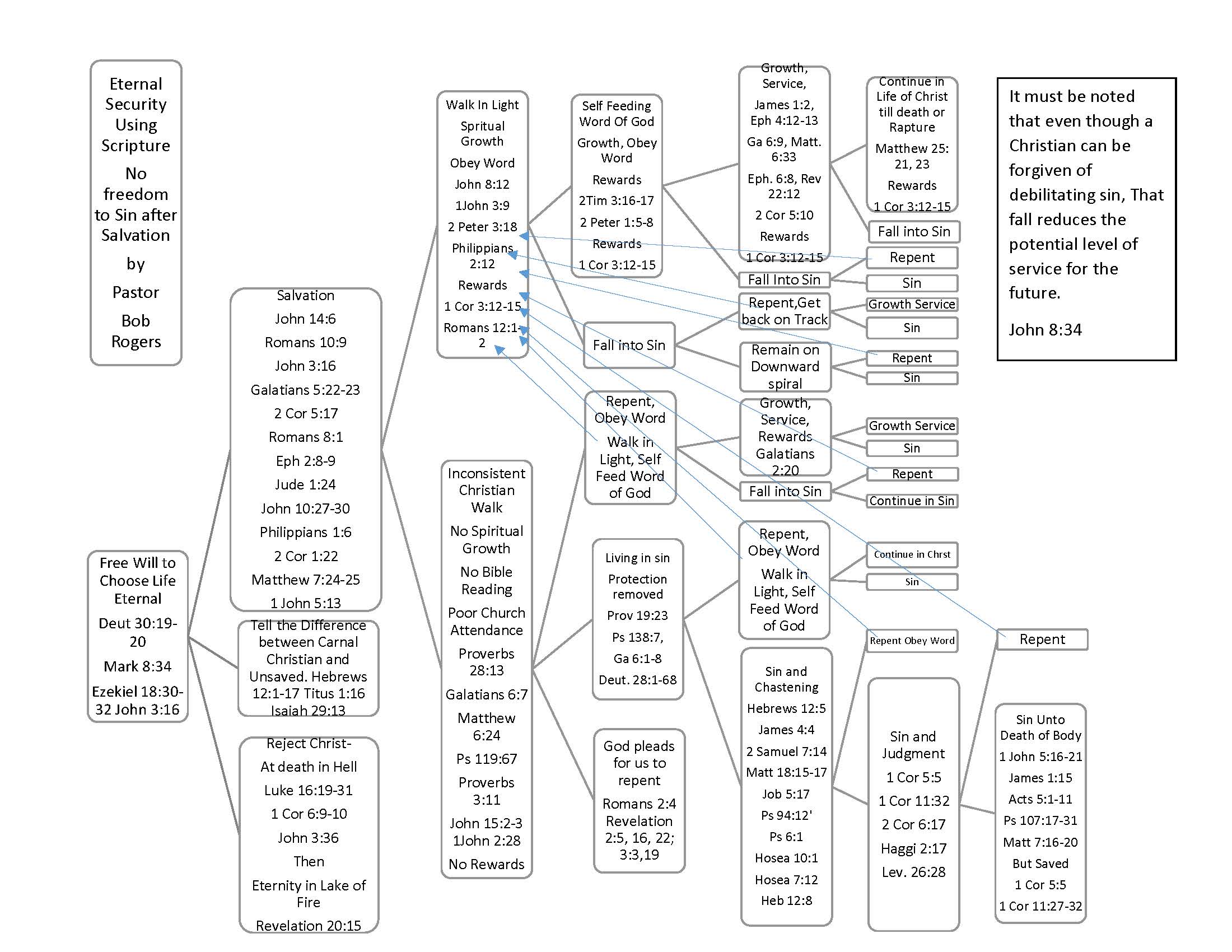 Easy Believism—License to sin?
Believing in Christ is easy
For those who readily receive His Word.
Hard for those who insist on having to do something themselves to merit Justification.
Hard for those who have some reason to not trust the Bible.
Impossible for those who refuse to be accountable to God in Heaven for their actions.
License to sin?
Just the opposite is true, Believing in Christ is never a license to sin.
Living Holy is the path to receiving “inheritance in Heaven.”
Easy Believism—License to sin?
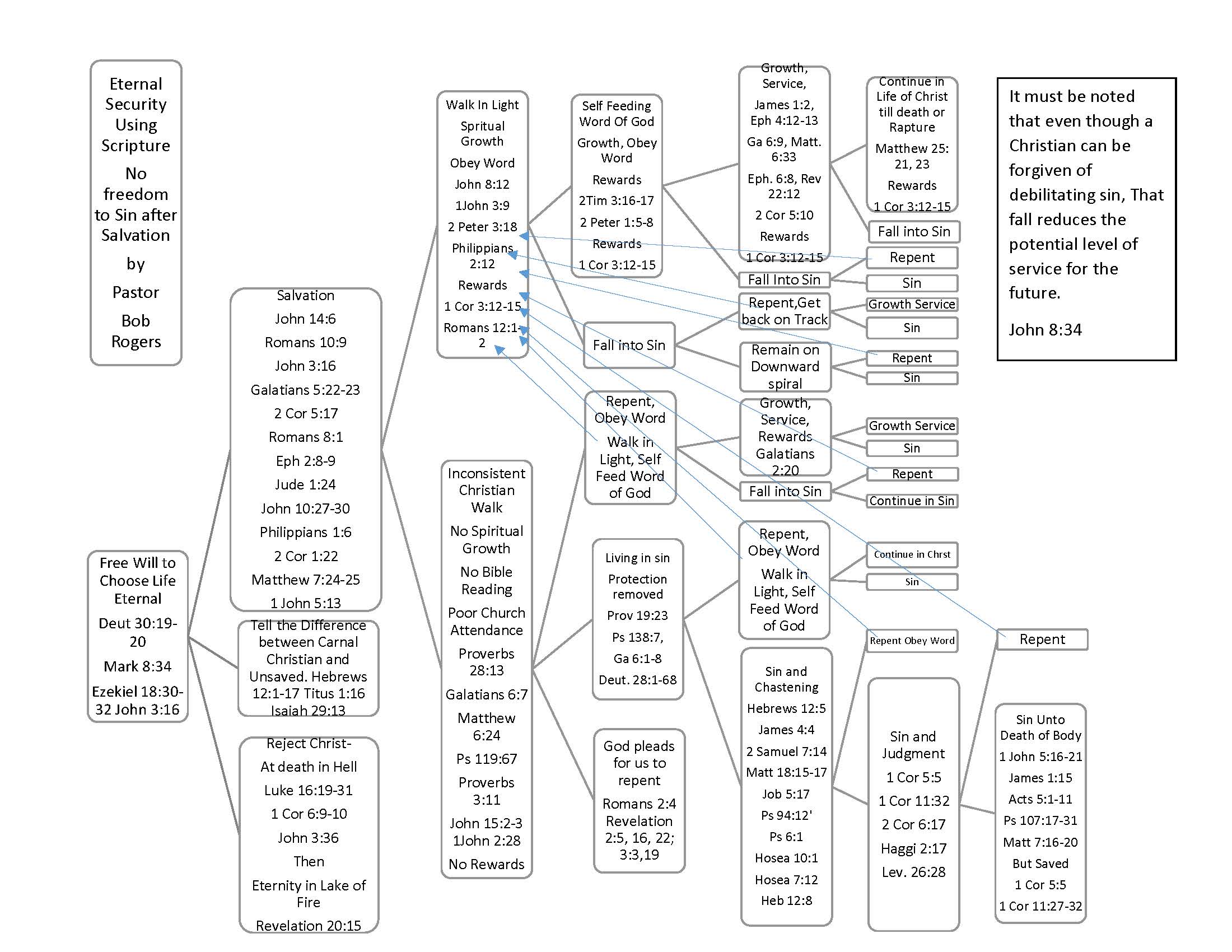 Easy Believism—License to sin?
Believing in Christ is easy
For those who readily receive His Word.
Hard for those who insist on having to do something themselves to merit Justification.
Hard for those who have some reason to not trust the Bible.
Impossible for those who refuse to be accountable to God in Heaven for their actions.
License to sin?
Just the opposite is true, Believing in Christ is never a license to sin.
Living Holy is the path to receiving “inheritance in Heaven.”
What the Bible has to Say
1 Corinthians 9:27 KJV
(27)  But I keep under my body, and bring it into subjection: lest that by any means, when I have preached to others, I myself should be a castaway.
Paul is concerned about losing inheritance not justification
Entering vs. Inheritance—rewards 
You can enter my home 
but does not mean by entering You inherit it 
Two kinds of inheritance
Inheritance by birth, heir by sonship; a gift   Eph 1: 11, 14 Prodigal Son
A conditional earned reward—Can be lost  Col 3:23-25; 
OT:  Deut 6:18, 11:22-23, 19:9-10
NT:   Matt 24:43, 47; 2 Tim 2:12; Heb 10:35; James 2:5 
Many verses people use to claim you can lose your salvation really pertain to inheritance, not justification.
What the Bible has to Say
The Chain of Inheritance
Sanctification
Which leads to
Partaking
Which leads to
Overcoming
Which leads to
Inheriting
Hebrews 3:14 KJV
(14)  For we are made partakers of Christ, if we hold the beginning of our confidence stedfast unto the end;
Partakers—Metochoi=one who shares in, companion, comrade, partner (in a work, office, or dignity)
What must we hold steadfast till the end?
How do we become a metochoi?   Missler
Hebrews 3:14
This warning in Hebrews 3:14 reminds us that we’re not meant to be spectators but rather participants in the arena of the Christian life. If we’re blocked and tackled by painful trials and tests, we need to always keep our orientation toward the end zone and our focus on our Master. 
This is where the Israelites in the wilderness went wrong. They lost their grip on God’s promises and disobeyed His commands. Instead of heading straight for the goal line, they ended up wandering in the wilderness. 
As a result, they failed to enter into rest—from their wanderings and trials—in the Promised Land, the “good and spacious land . . . flowing with milk and honey” They forfeited their inheritance. (Exod. 3:8). 
They died in the wilderness of Sinai, and their outcome is a constant warning of the effects of a hardened heart—all the more reason for believers to hear God’s voice through His Word and to examine their heart condition every day for signs of hardening (Heb. 3:15). Swindoll
Inheritance in The Old Testament
Inheritance came to firstborn son by virtue of his birth
Whether he actually secured it depended upon his obedience and his father’s choice
Subject to conditions and obedience
Abrahamic inheritance based on Devine Oath
Genesis 12:7; 15:18-21; 26:3; 28:13; Exodus 6:8
Conditioned on obedience 
Deuteronomy 19:8-10
Inheritances could be Forfeited
Land of Canaan is Inheritance not Justification
Inherited   Deuteronomy 15:4; 19:14; 25:19; 26:1
Merited by obedience    Exodus 23:30; Deut. 2:31; 11:11-24; 16:20; 19:8-9; Joshua 11:23; 1:6-7
Exodus generation promised an inheritance but failed to obtain it at Kadesh-Barnea Numbers 13
Israel was God’s “firstborn son” Exodus 4:22-23
Yet, only 2 of over 2 million took possession of their inheritance, those younger than 20 at time of Israel’s disobedience and rebellion at Kadesh-Barnea were allowed to inherit.
Moses was excluded because of his disobedience Deut. 4:21-22
Other OT Inheritances Forfeited
Esau, sold his inheritance for a bowl of pottage Genesis 25:29-34
Ruben, Jacob’s firstborn  1 Chronicles 5:1-2
David warns Solomon  1 Chronicles 28:8
Generation of Israelites enslaved to Babylon  Lamentations 5:2
Inheritances Merited
Abraham 					Genesis 17:14
Caleb      					Numbers 14:24
Joshua					Joshua 14:8-9
Only 2 out of 2 Million?
Romans 9:11-16 KJV
(11)  (For the children being not yet born, neither having done any good or evil, that the purpose of God according to election might stand, not of works, but of him that calleth;)
(12)  It was said unto her, The elder shall serve the younger.
(13)  As it is written, Jacob have I loved, but Esau have I hated.
(14)  What shall we say then? Is there unrighteousness with God? God forbid.
(15)  For he saith to Moses, I will have mercy on whom I will have mercy, and I will have compassion on whom I will have compassion.
(16)  So then it is not of him that willeth, nor of him that runneth, but of God that sheweth mercy.
The 2nd before the 1st
Not Cain, but Able—(and Seth) 
Not Japheth, but Shem
Not Ishmael, but Isaac
Not Esau, but Jacob
Not Manasseh, but Ephraim
Not Aaron, but Moses
Not Eliab, but David
Not the Old Covenant, but the New Covenant
Not the 1st Adam, but the last Adam
What do these have in common?
Shammua
Shaphat
Igal
Caleb
Oshea
Palti
Gaddiel
Gaddi
Ammiel
Sethur
Nahbi
Geel
What do these have in common?
Shammua		the son of Zaccur				
Shaphat		the son of Hori
Igal			the son of Joseph
Caleb			the son of Jephunneh
Oshea		the son of Nun
Palti			the son of Raphu
Gaddiel		the son of Sodi
Gaddi			the son of Susi
Ammiel		the son of Gemalli
Sethur		the son of Michael
Nahbi			the son of Vophsi
Geel			the son of Machi
What do these have in common?
Shammua		the son of Zaccur			of the tribe of Ruben
Shaphat		the son of Hori				of the tribe of Simeon
Igal			the son of Joseph			of the tribe of Judah
Caleb			the son of Jephunneh			of the tribe of Issachar
Oshea		the son of Nun				of the tribe of Ephraim
Palti			the son of Raphu			of the tribe of Benjamin
Gaddiel		the son of Sodi				of the tribe of Zebulun
Gaddi			the son of Susi				of the tribe of Manasseh
Ammiel		the son of Gemalli			of the tribe of Dan
Sethur		the son of Michael			of the tribe of Asher
Nahbi			the son of Vophsi			of the tribe of Naphtali
Geel			the son of Machi			of the tribe of Gad
What do these have in common?
Shammua		the son of Zaccur			of the tribe of Ruben
Shaphat		the son of Hori			of the tribe of Simeon
Igal			the son of Joseph			of the tribe of Judah
Caleb			the son of Jephunneh		of the tribe of Issachar
Oshea 		(Joshua)	the son of Nun		of the tribe of Ephraim		
Palti			the son of Raphu			of the tribe of Benjamin
Gaddiel		the son of Sodi			of the tribe of Zebulun
Gaddi			the son of Susi			of the tribe of Manasseh
Ammiel		the son of Gemalli		of the tribe of Dan
Sethur			the son of Michael		of the tribe of Asher
Nahbi			the son of Vophsi			of the tribe of Naphtali
Geel			the son of Machi			of the tribe of Gad
Numbers 13:16-18

(16)  These are the names of the men which Moses sent to spy out the land. And Moses called Oshea the son of Nun Jehoshua.

(17)  And Moses sent them to spy out the land of Canaan, and said unto them, Get you up this way southward, and go up into the mountain:

(18)  And see the land, what it is; and the people that dwelleth therein, whether they be strong or weak, few or many;
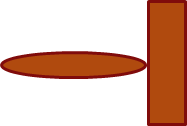 Numbers 13:19-20

(19)  And what the land is that they dwell in, whether it be good or bad; and what cities they be that they dwell in, whether in tents, or in strong holds;

(20)  And what the land is, whether it be fat or lean, whether there be wood therein, or not. And be ye of good courage, and bring of the fruit of the land. Now the time was the time of the firstripe grapes.
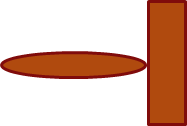 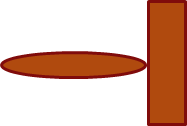 Numbers 13:21-22

(21)  So they went up, and searched the land from the wilderness of Zin unto Rehob, as men come to Hamath.

(22)  And they ascended by the south, and came unto Hebron; where Ahiman, Sheshai, and Talmai, the children of Anak, were. (Now Hebron was built seven years before Zoan in Egypt.)
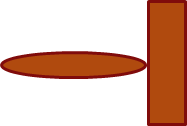 Matthew 25:16-19

(16)  Then he who had received the five talents went and traded with them, and made another five talents.

(17)  And likewise he who had received two gained two more also.

(18)  But he who had received one went and dug in the ground, and hid his lord's money.

(19)  After a long time the lord of those servants came and settled accounts with them.
Matthew 25:20-21

(20)  "So he who had received five talents came and brought five other talents, saying, 'Lord, you delivered to me five talents; look, I have gained five more talents besides them.’

(21)  His lord said to him, 'Well done, good and faithful servant; you were faithful over a few things, I will make you ruler over many things. Enter into the joy of your lord.'
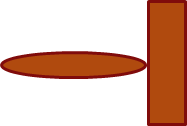 Matthew 25:14-15

(14)  "For the kingdom of heaven is like a man traveling to a far country, who called his own servants and delivered his goods to them.

(15)  And to one he gave five talents, to another two, and to another one, to each according to his own ability; and immediately he went on a journey.
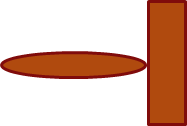 Matthew 25:22-23

(22)  He also who had received two talents came and said, 'Lord, you delivered to me two talents; look, I have gained two more talents besides them.’

(23)  His lord said to him, 'Well done, good and faithful servant; you have been faithful over a few things, I will make you ruler over many things. Enter into the joy of your lord.'
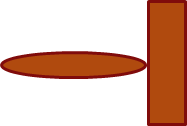 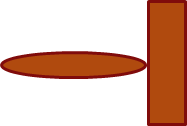 Matthew 25:24-27
(24)  "Then he who had received the one talent came and said, 'Lord, I knew you to be a hard man, reaping where you have not sown, and gathering where you have not scattered seed.
(25)  And I was afraid, and went and hid your talent in the ground. Look, there you have what is yours.’
(26)  "But his lord answered and said to him, 'You wicked and lazy servant, you knew that I reap where I have not sown, and gather where I have not scattered seed.
(27)  So you ought to have deposited my money with the bankers, and at my coming I would have received back my own with interest.
Matthew 25:28-30

(28)  So take the talent from him, and give it to him who has ten talents.

(29)  'For to everyone who has, more will be given, and he will have abundance; but from him who does not have, even what he has will be taken away.

(30)  And cast the unprofitable servant into the outer darkness. There will be weeping and gnashing of teeth.'
Inheritance in New Testament
Romans 8:17-18 KJV  And if children, then heirs; heirs of God, 

and joint-heirs with Christ; if so be that we suffer with him, that we may be also glorified together.  

(18)  For I reckon that the sufferings of this present time are not worthy to be compared with the glory which shall be revealed in us.
Matthew 25:30
Thayer’s Greek/English Lexicon says that the outer darkness is, “the darkness outside the limits of the lighted palace.”5 It’s evidentially a space in the kingdom, but outside the circle of men and women whose faithfulness earned them a special rank. 
Again, among the privileges of the overcomers is nearness to Christ. 
The opposite of this is the darkness outside of His presence. The unprofitable servant is simply being excluded from the light and the joy of the feast with the Lord. One either enters into the joy of the Lord and is included; or one is cast out from that joy and is excluded from the fellow-ship.   (Luke 12:37)
Matthew 25:30
Tony Evans in The Prophecy Study Bible quotes Zane Hodges as saying: “Every Christian will be rewarded based on his words, deeds and faithfulness. 
Those Christians who are unfaithful (Matthew 25:28-30) will have their rewards taken from them and given to those who were faithful and they will be cast out into outer darkness, the place where there shall be weeping and gnashing of teeth. 
The outer darkness described in this passage is likely a lesser state in God’s kingdom.”9
Matthew 25:30
Dr. Spiros Zodhiates, in his wonderful commentary, The Complete Word Study New Testament (with Parallel Greek) comments on “the outer darkness” and the “weeping and gnashing of teeth.”

He says: “These terms may be applied to believers who have failed the Lord in their service...In this instance, the “outer darkness” may be a reference to a place or a position of far less rewards for the servants who proved themselves less diligent than those who used and exercised their talents to the fullest. The expression would then refer to the degrees of the enjoyment of heaven rather than referring to hell...

“Entrance into heaven is gained by accepting Christ’s sacrifice for justification, but a person’s rewards in heaven will be determined by what he did for Christ here on earth. (Matthew 5:3-12; 7:21-23; Luke 6:20-26; Acts 10:4, 31; Romans 2:1-16; 1 Corinthians 3:13; 4:5; 2 Corinthians 5:10; 1 John 4:17). The Christian’s faithfulness to his tasks and responsibilities in the world is considered of such paramount importance that the same metaphor, the “outer darkness,” that was used by the Lord to indicate the punishment of the unbeliever for his rejection of God’s salvation, is also used of the believer who does not live in obedience to the light he has received. In the case of the non-believer, it will be a punishment of fire and burning (Matthew 13:30; John 15:6). In the case of the believer, it will be weeping or expressing sorrow over not having used the opportunities God provided. The phrase “gnashing of teeth” indicates anger at oneself for ignoring the marvelous opportunities that he had on earth.” (emphasis added)
CHARLES STANLEY (Baptist pastor, radio preacher, and author of forty-five books) in his book Eternal Security wrote: 
“Does our behavior matter once we are assured of our salvation? You bet it does. 
Are there any eternal consequences when a believer sins?
Absolutely. 
Will eternity be the same for those who follow Christ faithfully and those who live for themselves? Not a chance. 

Our God is a God of justice as well as grace. His offer of grace is continually extended to even the most vile sinner. But His justice moves Him to keep a careful record of those who remain faithful and those who do not. His grace moved Him to sacrifice His only Son to provide a way for our salvation. But His justice causes Him to take special note of those believers who are willing to sacrifice for His Son.”5
Luke 13:24-26

(24)  "Strive to enter through the narrow gate, for many, I say to you, will seek to enter and will not be able.

(25)  When once the Master of the house has risen up and shut the door, and you begin to stand outside and knock at the door, saying, 'Lord, Lord, open for us,' and He will answer and say to you, 'I do not know you, where you are from,’

(26)  then you will begin to say, 'We ate and drank in Your presence, and You taught in our streets.'
Luke 13:27-28

(27)  But He will say, 'I tell you I do not know you, where you are from. Depart from Me, all you 
workers of iniquity.’

(28)  There will be weeping and gnashing of teeth, when you see Abraham and Isaac and Jacob and all the prophets in the kingdom of God, and yourselves thrust out.
The Commotion of Truth
A truths initial commotion is directly proportional to how deeply the lie was believed.
It wasn’t the world being round that agitated people, but that the world was not flat.
“When a well-packaged web of lies has been sold gradually to the masses over generations, the truth will seem utterly preposterous and its speaker a raving lunatic.” ~ Dresden James
By Grace Alone, In Christ Alone By Faith Alone
If your salvation can be lost then there must be something other than Jesus you are depending on to get you saved or keep you saved. Jesus saves to the “uttermost.” Hebrews 7:25
What is your trust in when “repenting from sin” is what you do to be saved? John 16:8-11
What is your trust in with “Lordship” for justification? 2 Corinthians 5:17; 1 Peter 1:3; John 1:13
What is your trust in  when being baptized in “Jesus only” for justification? Matthew 28:18-20
What is your trust in when you have to be a member of a certain church for salvation? Romans 3:28; 4:5; 5:1
What is your trust in when you must be baptized in water to get your sin washed off? Romans 4:1-11; 5:1; Rev. 1:5
What (Who?) are you depending on to not “fall away or turn your back on Jesus?” 2 Timothy 1:12
What/who are you depending on when keeping “Old Testament laws” to have salvation? Romans 3:20
Who are you depending on when doing “anything you can do” to justify yourself? Ephesians 2:8-9
If your salvation can be lost, then (what, where, who) is the rock of your salvation? Jesus of the Bible saves to the “uttermost” Hebrews 7:25
Who exactly are you putting on the throne?
All roads other than “Christ alone” lead to “Roman religion” and “one world government,” one way or another; Salvation by works.
Eternal or Temporal?
Eternal or Temporal?
Salvation depends on God the Father
Upon His sovereign purpose
Upon His solemn promise
Upon His infinite power
To assume there is some sin sufficiently serious to cause us to forfeit our salvation is to assume we are less worthy of salvation after having committed this sin that we were before.
And that assumption reduces salvation down to human ability to merit it.
God has purposed to keep us saved.   John 6:37-40; John 10:28-29
Eternal or Temporal?
What is the “root” of Salvation?
Jesus
What is the “fruit” of Salvation?
Fruit always comes after the “root” has been established
Fruit is the result of the “root”
Eternal or Temporal?
Do you prefer a Savior that saves you entirely and can keep you saved?
Or
Do you prefer a Savior that only partially saves you and may not keep you saved? That is not the Jesus of the Bible.
If you prefer partial salvation, what happens when you don’t/can’t keep up your end of it? 
What part of your salvation do you have to do?
The Jesus of “Eternal Security” did it all and keeps you saved.
Eternal or Temporal?
Experience never trumps the Bible!
License to sin?
No way, No How, No never.
Eternal or Temporal?
Are you going to believe a denomination?
Or
Are you going to believe the Bible?
Are you on sinking sand?
Do you want sinking sand or The Solid Rock?
The Choice is Yours
John 6:37-40 KJV
(37)  All that the Father giveth me shall come to me; and him that cometh to me I will in no wise cast out.
(38)  For I came down from heaven, not to do mine own will, but the will of him that sent me.
(39)  And this is the Father's will which hath sent me, that of all which he hath given me I should lose nothing, but should raise it up again at the last day.
(40)  And this is the will of him that sent me, that every one which seeth the Son, and believeth on him, may have everlasting life: and I will raise him up at the last day.
The Choice is Yours
Luke 13:24 KJV
(24)  Strive to enter in at the strait gate: for many, I say unto you, will seek to enter in, and shall not be able.
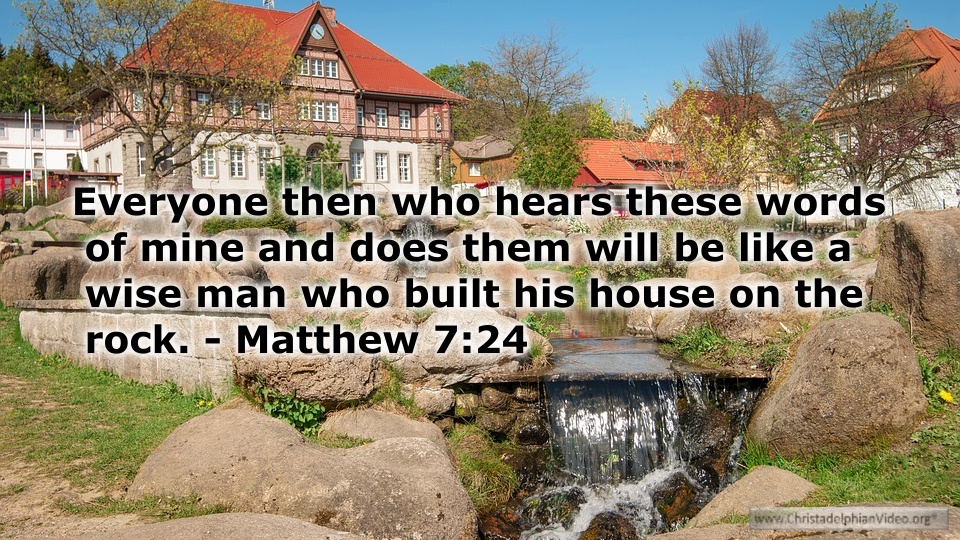 The Choice is Yours
Jesus Christ the Solid Rock
Get your copy
Request your copy of this study today.
Contact: Bob Rogers
bobatbethel@outlook.com